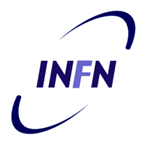 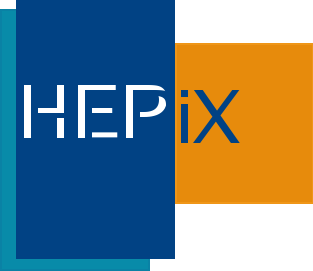 The last generation of CPU processor for server farm. New challenges
Michele Michelotto
1
Thanks
Gaetano Salina – referee dell’esperimento HEPMARK in CSN5 dell’INFN
CCR – Per supporto a HEPiX
Alberto Crescente – installazione sistemi operativi e configurazione HEP-SPEC06
Intel e AMD
Colleghi INFN e HEPiX per idee e discussioni
Caspur che ospita: http://hepix.caspur.it/benchmarks
Manfred Alef (GRIDKA – FZK)
Roger Goff (DELL): slides su networking
Eric Bonfillou (CERN): slides su SSD
2
The HEP server for CPU farm
Two socket
Rack mountable: 1U, 2U, dual twin, blade
Multicore
About 2GB per logical cpu
x86-64
Support for virtualization
Intel or AMD
3
AMD
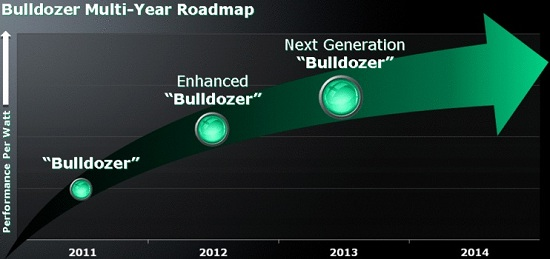 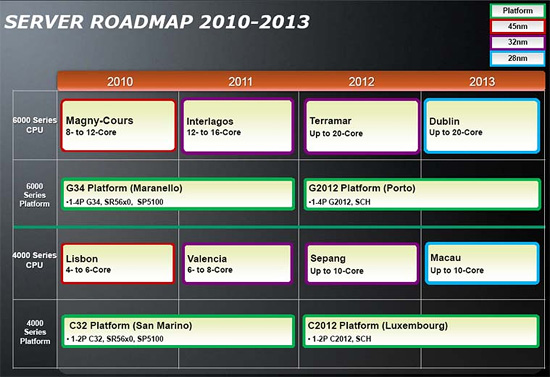 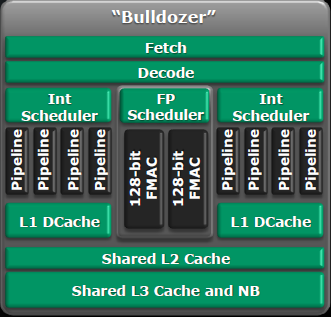 4
Interlagos
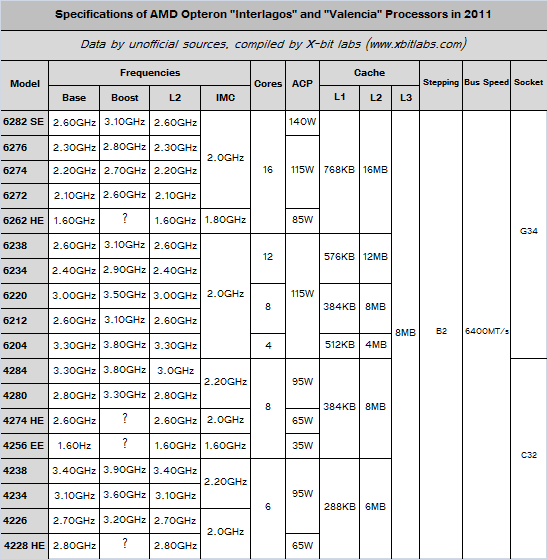 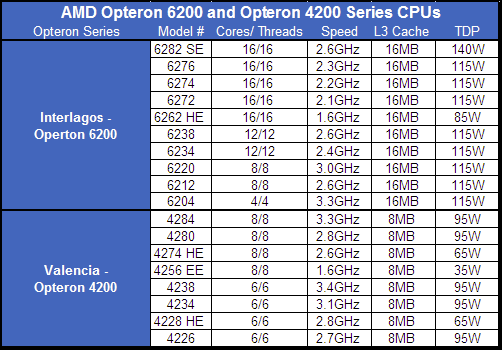 5
Intel roadmap
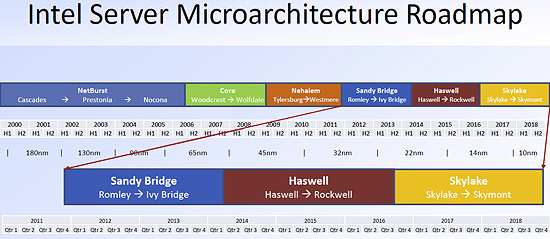 6
New Intel Naming
After Several generation of Xeon 5n xx
51xx (Woodcrest /Core 2c 65nm)
53xx (Clovertown / Core 4c 65nm)
54xx (Harpertown / Penryn 4c 45nm)
55xx (Gainestown / Nehalem 4c/8t 45nm)
56xx (aka Gulftown / Nehalem 6c/12t 45)
Now Xeon E5 26xx “Sandy Bridge” EP 8c/16t ( @32 nm )
7
The dual proc Xeon E5 26xx
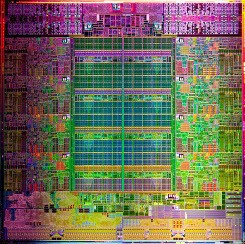 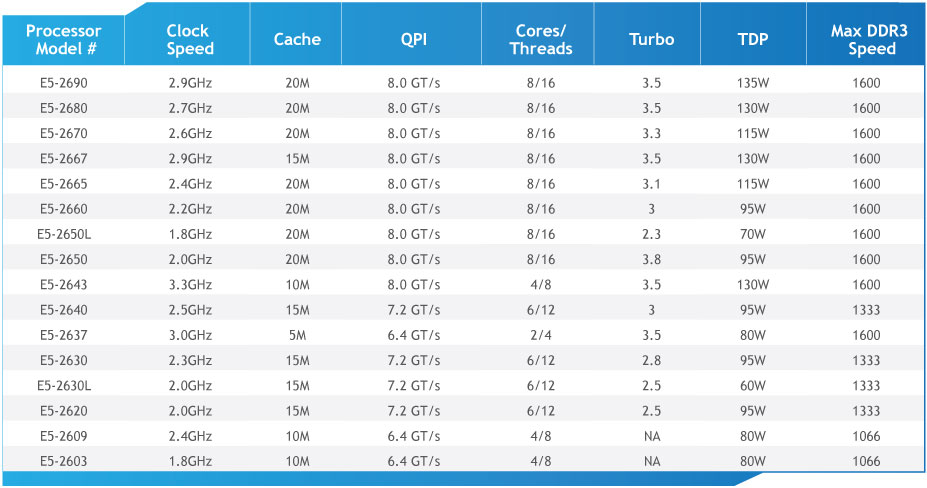 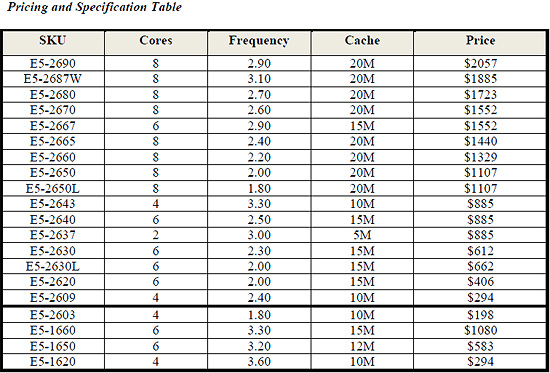 8
Configuration Software
Operating System: SL release 5.7 (Boron)
Compiler: gcc version 4.1.2 20080704 (Red Hat 4.1.2-51)
HEP-SPEC06 based on SPEC CPU 1.2 (32bit)
HEP-SPEC06 64 bit (default config + remove “–m32”)
2GB per core unless explicitly stated
9
AMD 6272 2x16core 64GB at 2.1( up to 2.6) GHz
10
At 64bit
11
Dynamic clock
12
Opteron 6272: from 32 to 64 bit
13
Intel Xeon E5 2660 2x 8c/16t 64GB at 2.2 (up to 2.8) GHz
14
Xeon E5 at 64 bit
15
Several slopes due to Turbo Mode
16
From 32 to 64 bit
17
Intel                vs           AMD
Running 64bit application AMD is better than what one would expect if one measures it with a 32bit benchmark like HS06
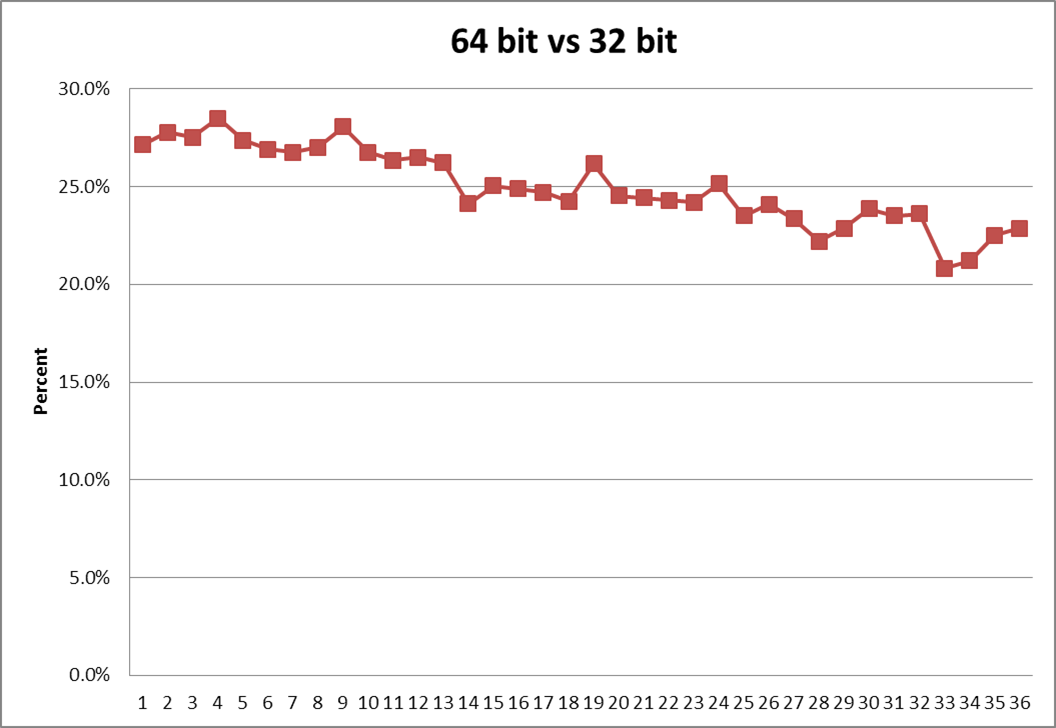 18
Intel Xeon E5 2660 HT ON vs HT OFF
With HT-OFF performances flattens at ~18 log cpu
HT-ON is safe.  You can always limit the job slots.
19
Xeon  E5 – HT ON vs HT OFF
20
AMD Opteron
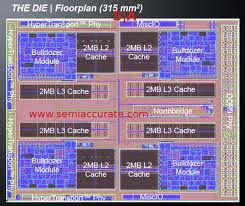 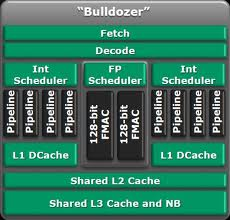 21
New 6272 2x16core vs old 6174 2x12core
22
Normalize on the nominal clock 64bit
HS06
23
Architectures compared
A Bulldozer core contains the equivalent of 2 cores of the previous generation
They have about the same performances at 24 threads (6174 full loaded)
With less threads better performances due to dynamic clock increase
From 24 to 32 better performances due to the increased number of cores
Increase in performance more visible at 64 bit
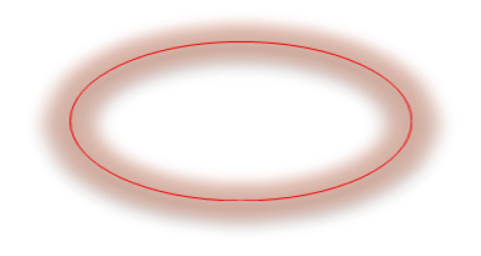 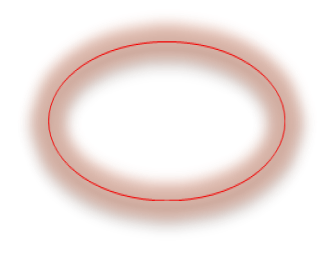 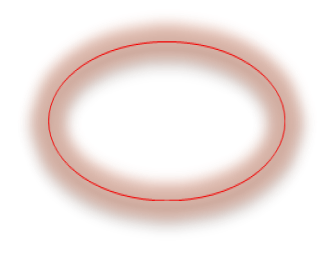 relative performance
24
Intel Xeon E5
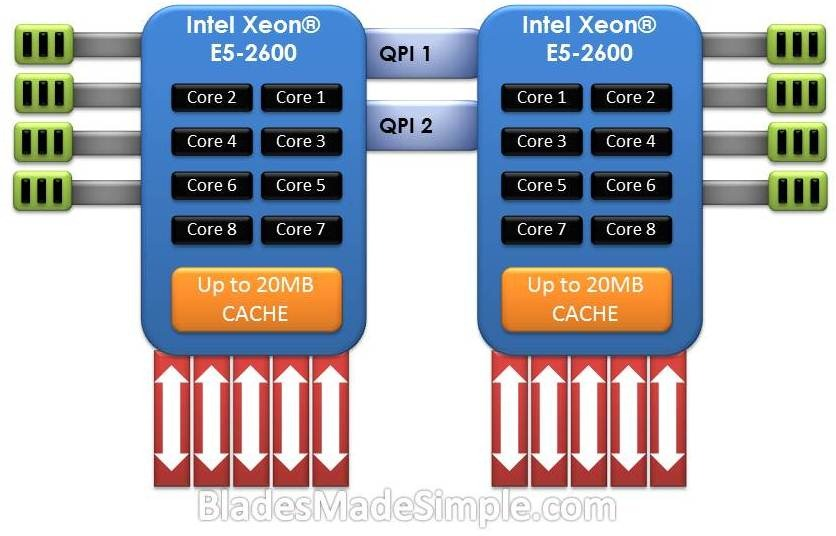 25
Intel  Xeon 2660 @ 2.2 GHz vs Old Xeon 5650 @ 2.66 GHz
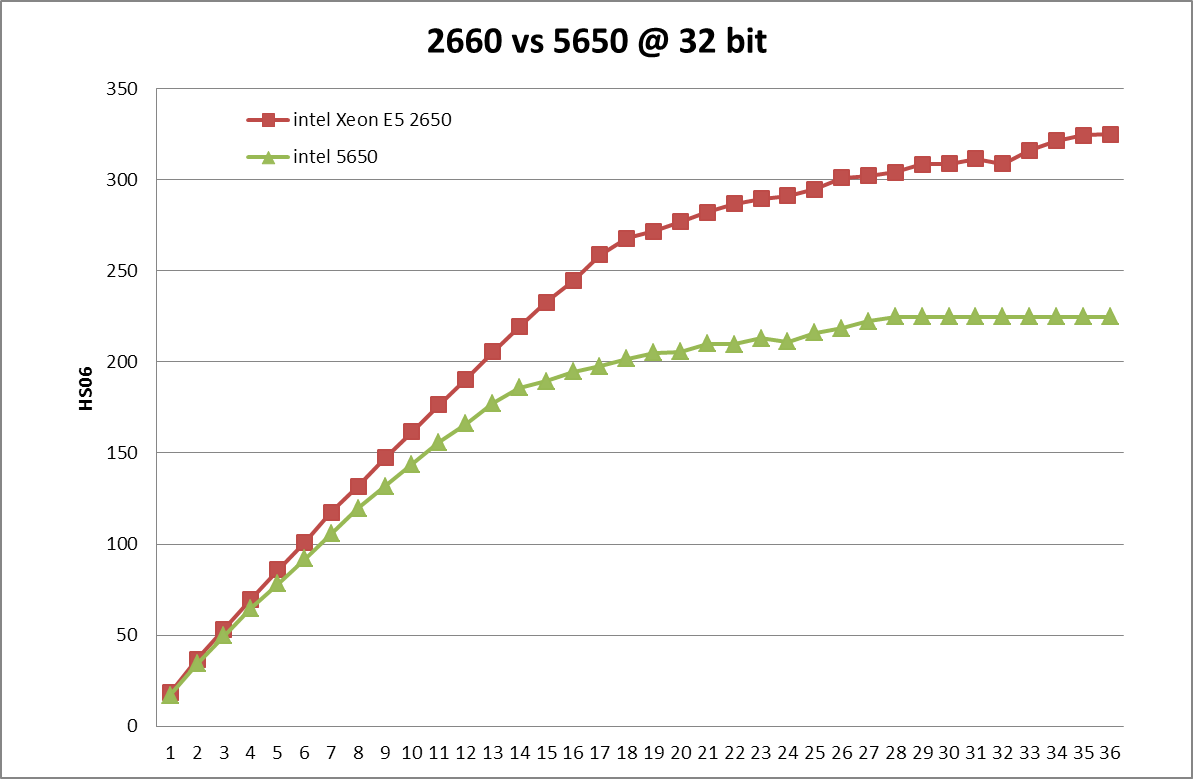 26
Sandy Bridge 2.2GHz vs Nehalem 2.66 GHz
relative performance
27
Clock normalization
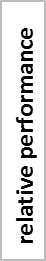 28
Architectures compared
A Sandy Bridge core has  about 40% more throughput at same clock
Increase in performance slightly better at 64 bit
With more than 12 cores better performances due to the added cores
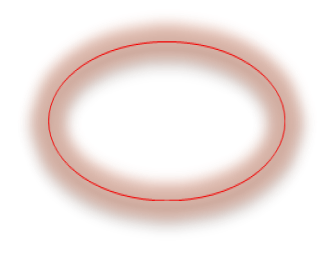 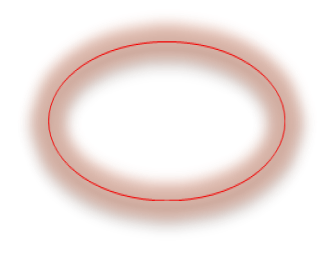 relative performance
29
Intel vs. AMD
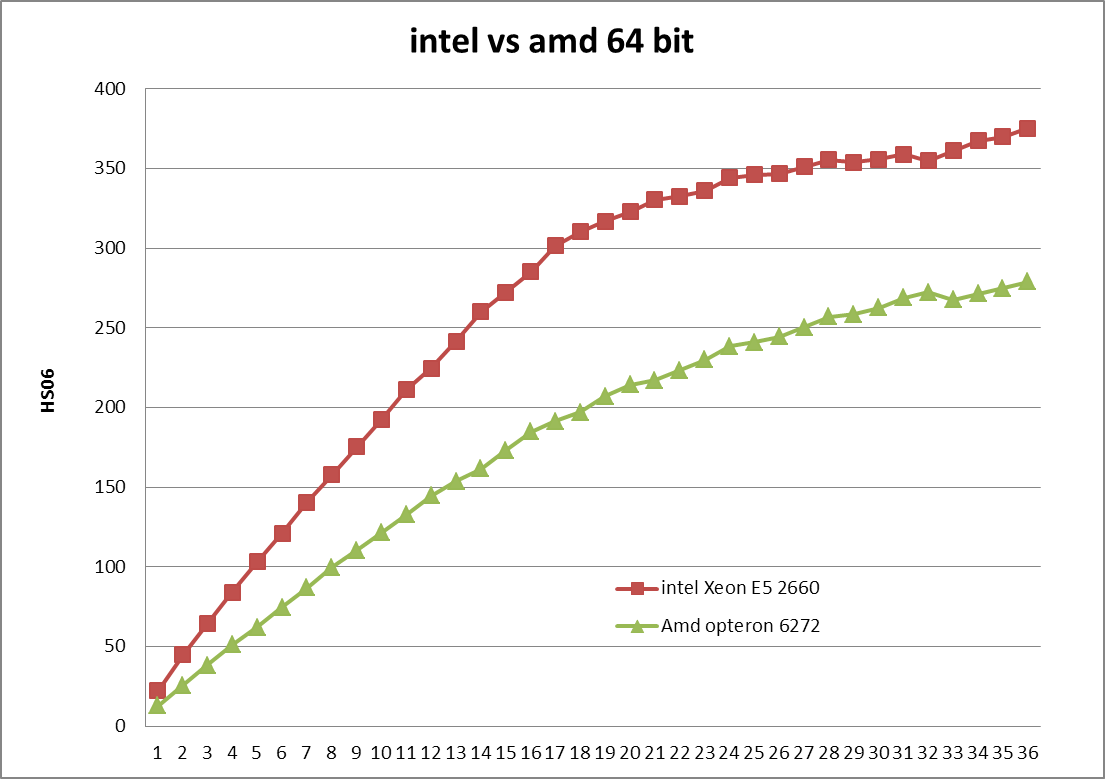 30
Intel architecture vs. AMD architecture
One AMD core (not a Bulldozer core) gives 70% to 77% of the performances of a Intel Xeon 26xx core
Even less (55%) when the server is mostly idle but our servers usually aren’t
An economic comparison should take in account of cost of procurements (Euro/HS06). The list price of Intel processors is higher than the AMD processor
We didn’t compare the Power consumption (Watt/HS06)
31
4 way 6276
32
SL6 vs SL5
33
Difference SL6 – SL5
34
Percent Increase SL6/SL5
35
For Intel less evident - difference
36
Intel - Percentage
37
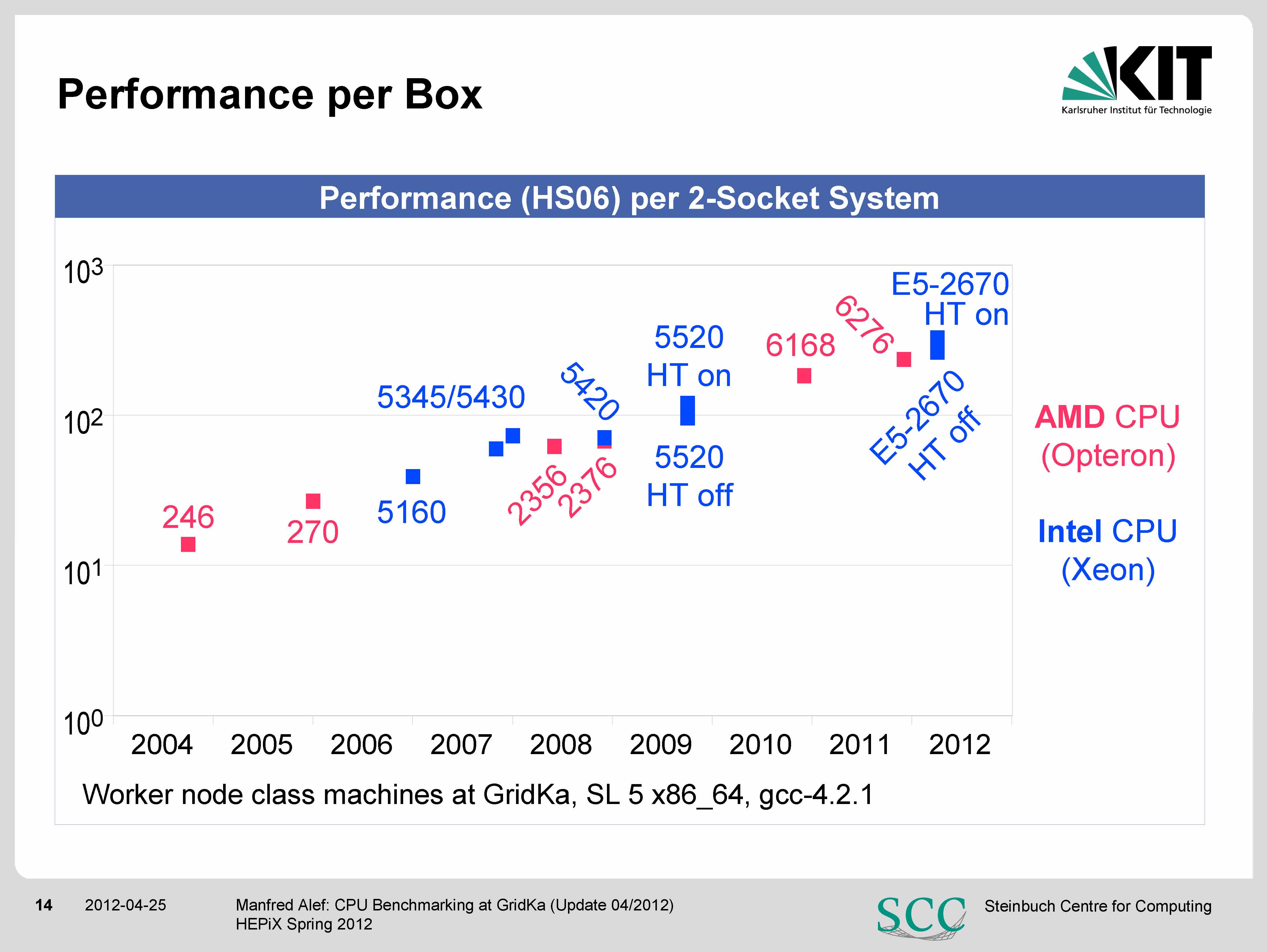 38
HS06 per Watt
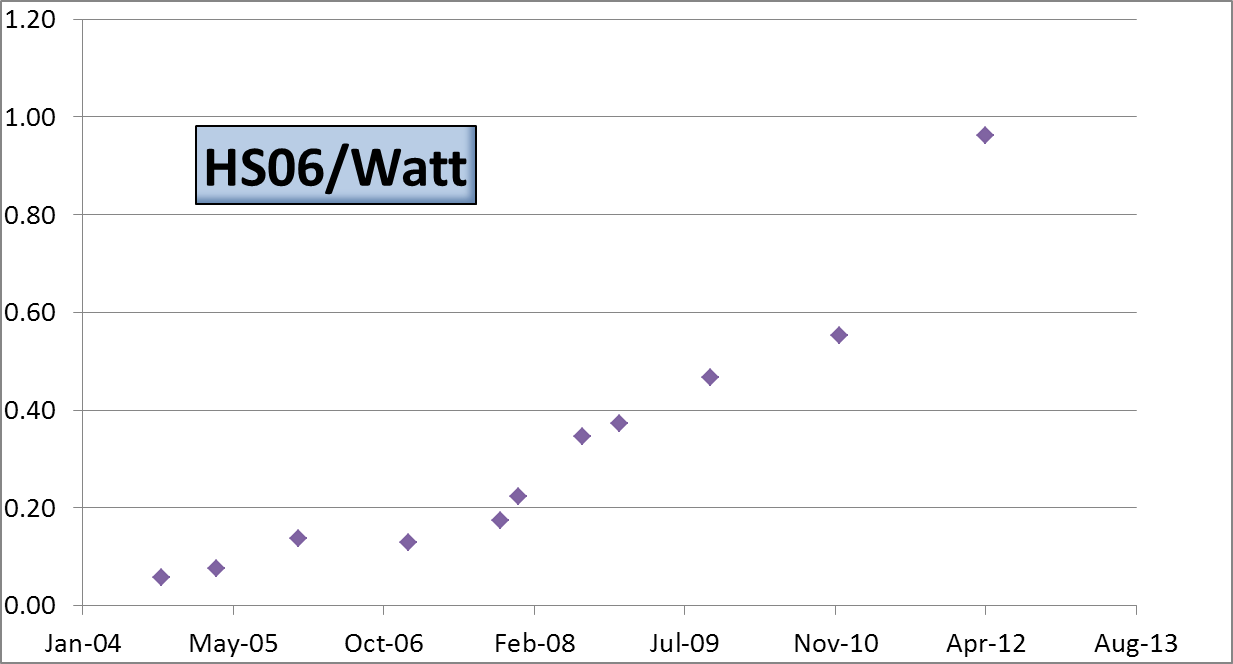 39
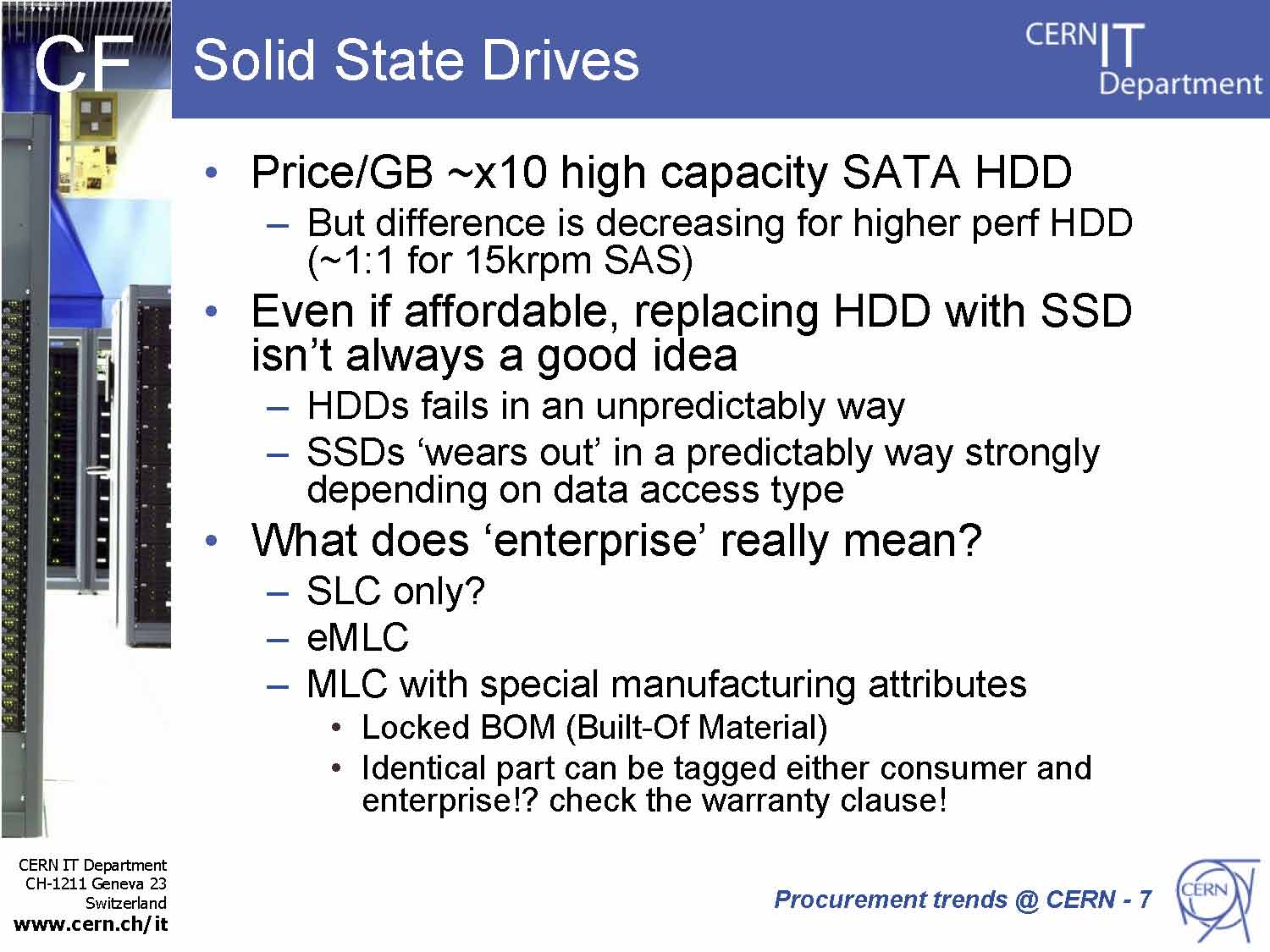 40
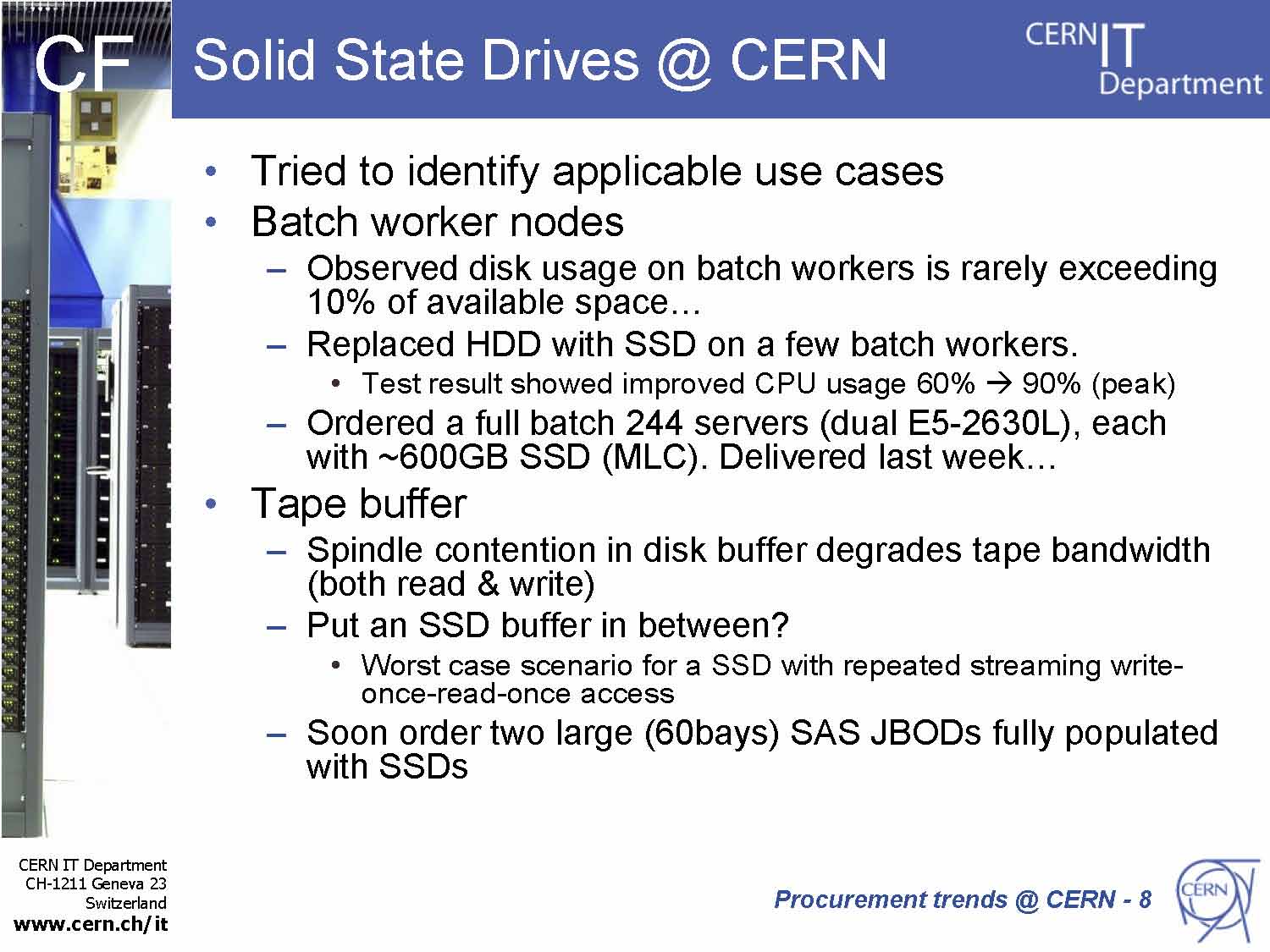 41
Networking
1Gb still works for many LHC experiment computational models.
Ever increasing processor core counts and quad socket systems creating interest in 10Gb.
Example: 10GB–20GB data set size for ATLAS analysis jobs with one job per core represents a large amount of data (640GB-1.28TB on current generation quad socket AMD systems).
Challenges:
Getting from 1Gb to 10Gb on compute nodes while leveraging as much of your current investment as possible.
Building a network that can scale as you grow.
Solutions?
Traditional Ethernet multi-tier network
Stacking switches
Scalable fat tree network
Networking Terminology Definitions
Non-blocking: For each path into a switch or network, there is an equal path out.
Line speed:  The backplane of a switch has enough bandwidth for full speed, full duplex communication from every port.  Most fixed configuration switches are line speed within the switch.
Oversubscription: The ratio of total bandwidth into a switch or network to the bandwidth out of the switch or network.  Expressed as  in to out (ex. 3:1), or percent (1 – (1 out / 3 in)) = 67%).
Oversubscription Example
48-port 1 GbE leaf switch
32 compute nodes each with 1Gb link
1 10Gb uplink to spine switch
Oversubscription? 32:10 -> 3.2:1
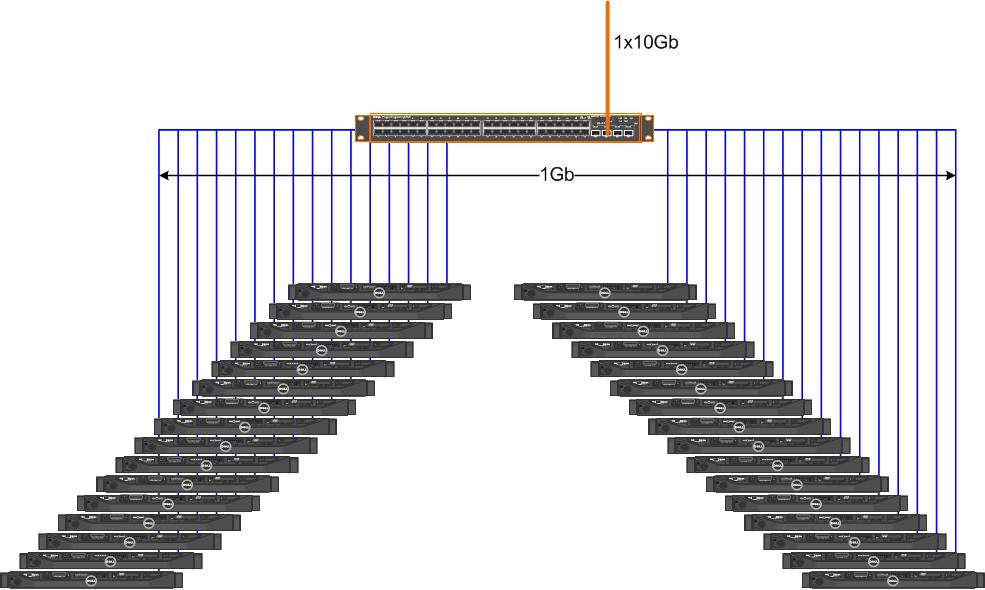 For Moderate to Large Scale SystemsTraditional Multi-tier Ethernet networks
Almost always some level of oversubscription limited by uplink bandwidth
Dell Force10 Z9000
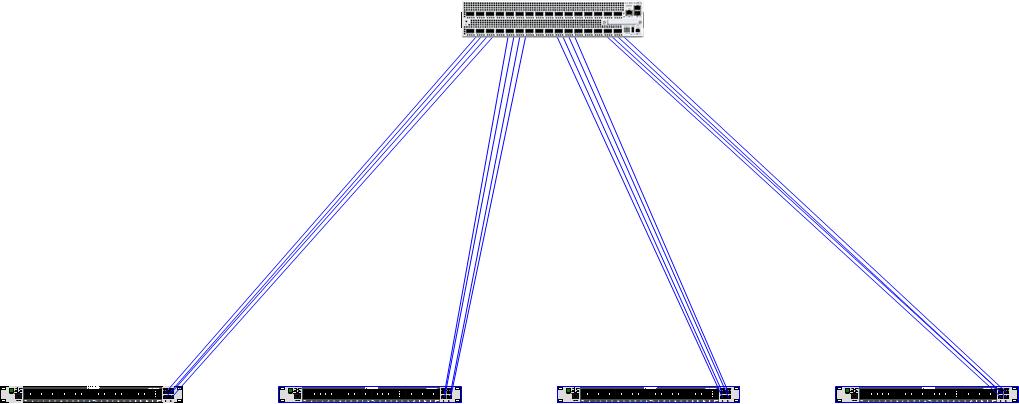 Set of 4x40Gb uplinks
Dell Force10 S4810
What are fat tree networks?
Multi-tiered networks that can scale to thousands of nodes and have an architected level of oversubscription
Examples:
2 Tier Network: A network consisting of 2 tiers of switches, leaf switches are connected to the hosts and spine switches connect the leaf switches together
3 Tier Network: A network consisting of 3 tiers of switches, leaf connected to the hosts, spine connecting leaf switches together and core connecting the spine switches together
Infiniband networks are fat tree networks
Dell Force10 Distributed Core Architecture supports fat tree architectures too!
Dell|Force10 Fat Tree Ethernet Components
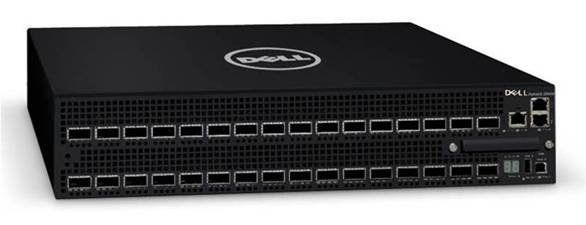 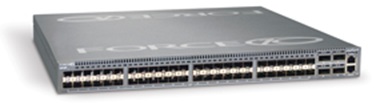 Z9000 - New!
High Density 2RU ToR Switch
High Density 32 40GbE QSFP+ ports or 128 10GbE SFP+ ports (All Line Rate)               
<3us of latency
2.5 Tbps bandwidth
Optimized Hot aisle/Cold aisle design
Fully redundant system – Power and Fan
S4810
High Density 1RU ToR Switch
High Density 48 10GbE SFP+ ports with 4 40GbE QSFP+ ports or 64 10GbE SFP+ ports (All Line Rate)
700 ns of latency
640 Gbps bandwidth
Optimized Hot aisle/Cold aisle design
Fully redundant system – Power and Fan
Non-blocking leaf switch configuration
16x40Gb
Dell Force10 Z9000
16x40Gb
QSFP->4xSFP+ splitter cable
Leaf ~50% OversubscribedActually 2.2:1 oversubscribed
10x40Gb
Dell Force10 Z9000
22x40Gb
QSFP->4xSFP+ splitter cable
Leaf 67% Oversubscribed
8x40Gb
Dell Force10 Z9000
24x40Gb
QSFP->4xSFP+ splitter cable
2-Tier Fat Tree Examplenon-blocking
Spine switches
 (Dell Force10 Z9000)
2 sets of 8 40Gb Uplinks
Non-blocking leaf configuration
Machine Room I
Govt provided unexpected capital-only funding via grants for infrastructure
DRI = Digital Research Infrastructure
GridPP awarded £3M
Funding for RAL machine room infrastructure

GridPP - networking infrastructure
Including cross-campus high-speed links
Tier1 awarded £262k for 40Gb/s mesh network infrastructure and 10Gb/s switches for the disk capacity in FY12/13
Dell/Force10  2 x Z9000 + 6 x S4810P  + 4 x S60 to compliment the existing 4 x S4810P units.
~200 optical transceivers for interlinks
24/04/2012
HEPiX Spring 2012 Prague - RAL Site Report
Thank you.Q & A
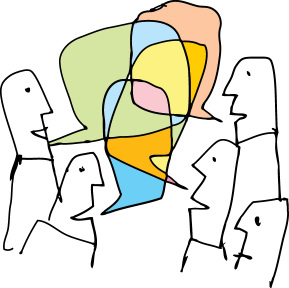 53
Xeon E5 Memory effect
54